Syntyvyys ja kuolleisuus alueittain 2010–2022
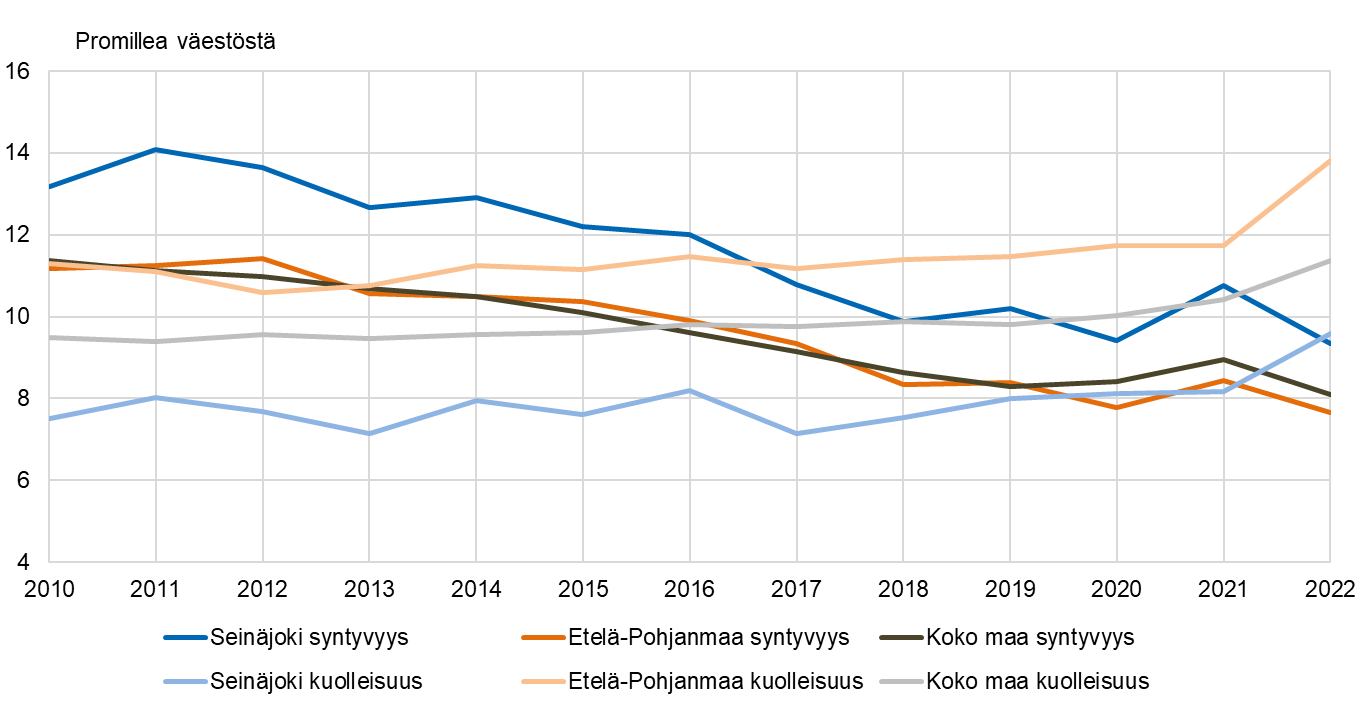 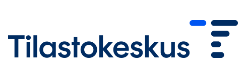 5.5.2023
Tilastokeskus, SeutuNet